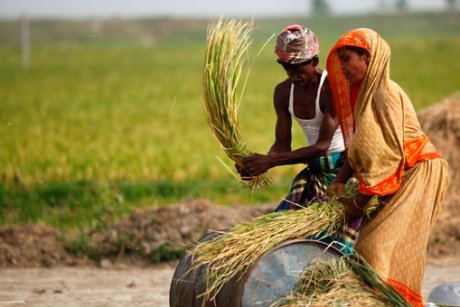 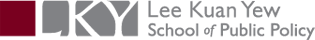 From piloting to policy: A comparative case study of risk management experiments in Indian agriculture
Sreeja Nair
Lee Kuan Yew School of Public Policy
National University of Singapore
Public Policy Network Inaugural Conference, Nanyang Technological University, 26 August 2016
Background
2
Uncertainty and complexity in policymaking can be addressed by designing policy initiatives as experiments and planning them “incrementally and adaptively” (Rondinelli, 2003). 
The experimental aspect relates to uncertainty of their applicability to the policy problem and context on implementation (Anderson, 1975) and its superiority among other policy alternatives (Gardner, 1995). 

While the importance of policy experiments for policy formulation and change under uncertainty and complexity is acknowledged in theory , systematic evidence of how they scale up (factors and processes) and influence policy in practice is lacking.
Summary of insights from literature
3
Scaling up refers to: 
Expanding, replicating, adapting and sustaining policies and programmes over space and time (Hartmann and Lin, 2007)
Increase in the scale (complexity, actors, policy components and administrative layers) of the pilot (Vreugdenhil et al, 2012).
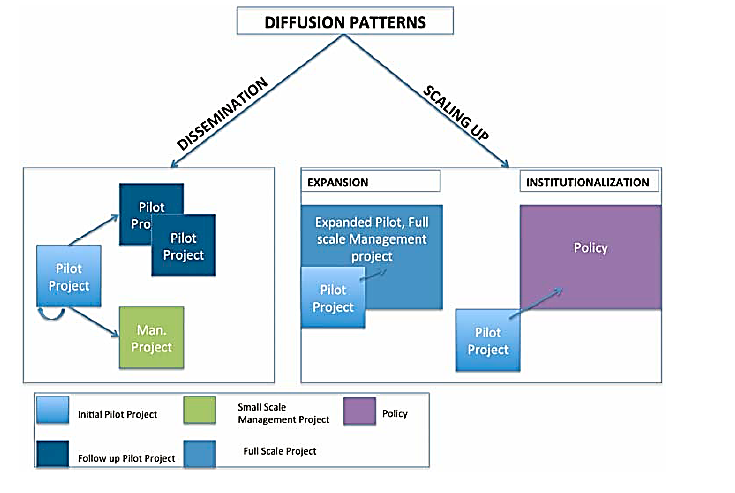 Scaling up
Source: Vreugdenhil et al, 2012
Summary of insights from literature
4
Piloting, an important form of policy experimentation, is suggested as a promising means to:
Allow government programmes and policies to be pre-tested before launching them fully, and at a wider scale (Cabinet Office, 2013) 
Address policy complexity and uncertainty (Vreugdenhil et al, 2010)
Launch new programs at a controlled scale (Weiss, 1975; Swanson and Bhadwal, 2009; LSHTM, 2013) 
Introduce variation in policy responses (Swanson and Bhadwal, 2009)
Evidence-based policymaking (Martin and Sanderson, 2000; Bevir, 2008)
Demonstrate best practices (Weiss, 1975), set “provisional goals’ (Sabel and Zeitling, 2012), learning (LSHTM, 2013) and explore improved policy designs and mixes (Majone 1991; Howlett, 2014)
Summary of insights from literature
5
Central methodological assumption – “Goodness of Fit”
6
A key factor influencing scaling-up is found to be the fit of the pilot with an existing policy regime (Campbell; 1969; Hartmann & Lin, 2007; Stoker, 2010; LSHTM, 2013; Mei & Liu, 2013; Callander & Hummel, 2014; Kern & Howlett, 2009; Vreugdenhil et al, 2009; Howlett & Rayner, 2013; Rojanapithayakorn, 2003;  Kaufman et al, 2006; Ir et al 2010).  
Outcomes of policy pilots can indicate their ‘fit’ to practice (Howlett and Rayner, 2013). 
A policy mix framework is selected to capture the ‘fit with an existing regime’ and its components are studied as causal conditions for scaling-up of the pilots.
Table: Components of a policy mix (Source: Cashore and Howlett, 2007)
[Speaker Notes: A policy mix comprises of abstract goals, specific programme content (objectives) and operational settings (calibrations) (Cashore and Howlett, 2007)]
Methodology
7
Key research question
Can design characteristics of policy pilots explain variations in their scaling-up?
Consultations and Semi-structured interviews were conducted with government officials in India who were directly involved in the pilot design and implementation. Researchers, agriculture experts, consultants and evaluation agencies were included where possible. 
Qualitative Comparative Analysis (QCA) was selected to study the relation between fit with an existing policy regime (characteristics of pilot design) and scaling-up of the pilot (Ragin, 2008; Schneider and Wagemann, 2012). 
Membership in causal conditions and Outcome is scored between 0-1 (fuzzy QCA).
[Speaker Notes: QCA is a set-theoretical approach. Set theoretic methods as approaches towards understanding social phenomenon as set relations wherein data consists of set membership scores and causal complexity is understood in terms of sufficient and necessary conditions.]
Case context: Indian agriculture
8
Nearly two-thirds of the agricultural land in India is rain-fed (largest in terms of area; lowest in terms of yields worldwide) (GoI, 2011). 
Over 600 million people depend on agriculture for livelihoods and sustenance; contribution to 13.9% of GDP (MoA, 2015). 
Since India’s first five year plan, the central Ministry of Agriculture has launched many pilots to address risks to agriculture production (implemented at state level). 
Pilots are politically motivated and consciously geared towards near universal-application pan-India (Pyle, 1980; Manor, 2007). 
1990-2015 (five Planning periods) is considered for analysis (start of liberalization and decentralization reforms). 
14 pilots are selected based on consultations, interviews and document analysis.
Case context: Landscape of fourteen pilots
9
Analysis I: Field insights
10
Between failed pilots and institutionalization lies ‘policy bundling’- where majority of pilots land up.
Rapid and major changes introduced in pilots can fail because of lack of support at the political as well as community level. 
Pilots indicating major shifts from current policy regime, if launched at a politically favourable time (when reforms were due anyway) have a higher chance of scaling-up.
Despite theoretical acknowledgment as an approach to facilitate ‘risk-taking’ under uncertainty, the primary function of pilots in practice might be to operate as avenues for periodically ‘updating’ existing policies and programmes through ‘marginal’ changes to their current scope.
Analysis II: QCA (Scoring)
11
Analysis II: QCA (Data matrix)
12
Analysis II: QCA (necessary conditions)
13
For a condition to meet necessity requirements the consistency threshold should be high (> 0.9) and its coverage should not be too low (<0.5).  
None of the conditions meet that threshold, indicating towards the likelihood of multiple sufficient conditions.
[Speaker Notes: Consistency: degree to which cases sharing a given combination agree in displaying the outcome. Coverage: degree to which a cause or causal combination accounts for instances of an outcome]
Analysis II: QCA (sufficiency conditions)
14
There are multiple pathways to scaling up.  Three causal combinations are found to be sufficient to explain scaling-up:  
[~obj*~calibration]
[~obj*~setting] and 
[~setting*~itype*calibration]

The solution coverage (0.84) is high (Ragin, 2008), and it indicates that the solution relates favourably to the outcome observed. 
The solution consistency (0.91) indicates that the solution is of relatively high empirical importance in reaching the outcome.
[Speaker Notes: 84% of the cases agree in displaying the outcome, 91% of the times this leads to scaling up.]
Conclusions: implications for policy theory
15
Combining insights from Case narratives and methods
Conservative pathways both at the goals and means level are associated with pilots that scale-up successfully, characterized by ‘minor tinkering’ (Majone, 1991) to current policy mixes. 
Trade-offs associated with maintaining pilot in its original form vs. not at all (abandon pilot vs. merge some of its parts with ongoing policies).
Causal mechanisms towards scaling-up primarily involve layering.
More valuable to look at a collective of comparable policy experiments rather than a ‘piecemeal approach’ (Hoffmann, 2011)
Generalizability of pilots is still a challenge
Piloting is political in nature and is affected by long incubation period, inter-agency politics and alternate market mechanisms (e.g. through private players)
Conclusions: implications for Indian agriculture
16
Policy piloting in Indian agriculture is accompanied by substantial resource investment and political commitment. 
High stakes and political risks are associated with the pilot’s performance and its popularity among the citizens (rural vote banks).
Political decisions on pilots, especially in the agriculture sector can have long-term and cascading effects on farming communities and the economy.  
Policymakers are cautious of investing in risky/unpopular initiatives, while exploring innovative ways to address food security issues. 
National pilots are to be devised while balancing expectations for national agriculture growth along with diverse state contexts and priorities. 
Non-governmental actor networks are also instrumental to scaling up.
17
Thank you for your attentionsreeja.nair@u.nus.edu